5. Tunteet ja motivaatio virittävät toimintaa
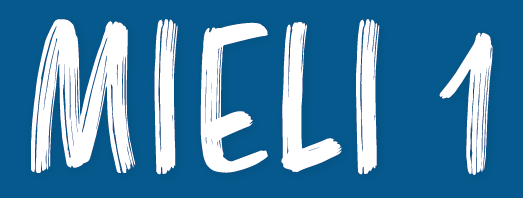 © Sanoma Pro, Tekijät ● Mieli 1 Toimiva ja oppiva ihminen
Mitä tunteet ovat?
tunne eli emootio = lyhytkestoinen kehon ja mielen tilaa, tuottaa usein mielihyvän tai mielipahan sävyttämän tuntemuksen
tunteiden voimakkuus vaihtelee
tunteen voi aiheuttaa
ulkoinen kohde
ajatukset ja muistot
mieliala = pitkäkestoisempi taipumus kokea tietyntyyppisiä tunteita
tunteet ja ajatukset voivat vaikuttaa
voi voimistaa tai heikentää tunteita
© Sanoma Pro, Tekijät ● Mieli 1 Toimiva ja oppiva ihminen
Tunteen syntyminen
tunnereaktio 
nopea ja automaattinen
aivoalueiden aktivoituminen, kehon toiminnan muutokset
esim. säpsähtäminen
tunnekokemus
subjektiivinen eli yksilöllinen kokemus
tietoinen tulkinta tunnereaktiosta
ajallisesti hieman hitaampi
© Sanoma Pro, Tekijät ● Mieli 1 Toimiva ja oppiva ihminen
Tunteet syntymisen vaiheet
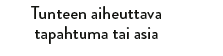 © Sanoma Pro, Tekijät ● Mieli 1 Toimiva ja oppiva ihminen
Perustunteet
evolutiivisesti vanhoja
kaikilla ihmisillä
mielihyvä, inho, pelko, suru, viha ja hämmästys
perustunteiden ilmaisu hyvin samanlaista kulttuurista riippumatta
universaaleja eli yleismaailmallisia
adaptiivisia eli sopeutumista ja selviytymistä edistäviä
© Sanoma Pro, Tekijät ● Mieli 1 Toimiva ja oppiva ihminen
Perustunteet ja niiden tehtävät
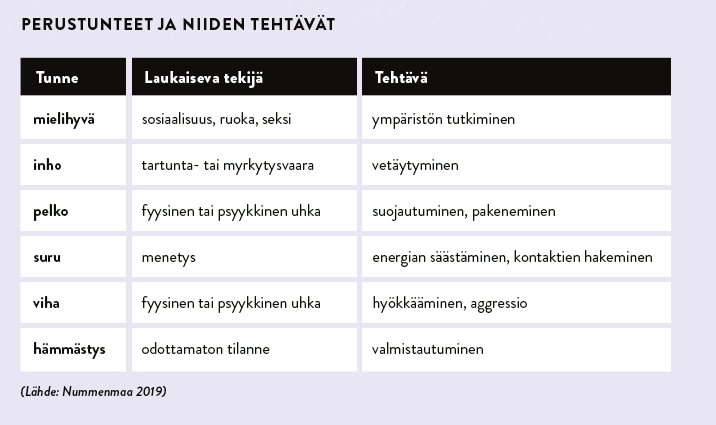 © Sanoma Pro, Tekijät ● Mieli 1 Toimiva ja oppiva ihminen
Tunteita voi säädellä
tunteiden tunnistaminen = kykyä tunnistaa ja huomioida omia sekä muiden tunteita
tunteiden säätely = omien tunnereaktioiden ja tunneilmausten muokkaaminen tilanteeseen sopivalla tavalla

ennakoivat säätelykeinot: tunteisiin vaikuttamista ennen tunteen syntymistä
reaktiosidonnaiset säätelykeinot: tunteita säädellään vaikuttamalla jo syntyneisiin tunteisiin
© Sanoma Pro, Tekijät ● Mieli 1 Toimiva ja oppiva ihminen
Motiivi
toiminnan syy
käynnistää ja ohjaa ihmisen toimintaa johonkin suuntaan

1. biologinen motiivi
fysiologiset perustarpeet
esim. ravinnon saaminen
2. psyykkinen motiivi
ajatukset ja tunteet
esim. itsensä toteuttamisen tarve
3. sosiaalinen motiivi
toiset ihmiset ja sosiaaliset tilanteet
esim. ryhmään kuulumisen tarpeet
© Sanoma Pro, Tekijät ● Mieli 1 Toimiva ja oppiva ihminen
Motivaatio
saa yksilön toimimaan ja suuntamaan pyrkimyksiään sekä käyttäytymistään
ulkoinen motivaatio: toimintaa säätelevät ympäristön vaatimukset ja ulkoiset palkinnot, eikä tekeminen itsessään
sisäinen motivaatio: toiminta itsessään on ihmiselle palkitsevaa, toiminta perustuu omaan mielenkiintoon sekä tarpeisiin toteuttaa itseään ja kokea tekemisestään mielihyvää
taustalla monenlaisia motiiveja
motiivikonflikti = motivaation taustalla oleva erilaisten motiivien välistä ristiriita
© Sanoma Pro, Tekijät ● Mieli 1 Toimiva ja oppiva ihminen
Motiivit ja motivaatio
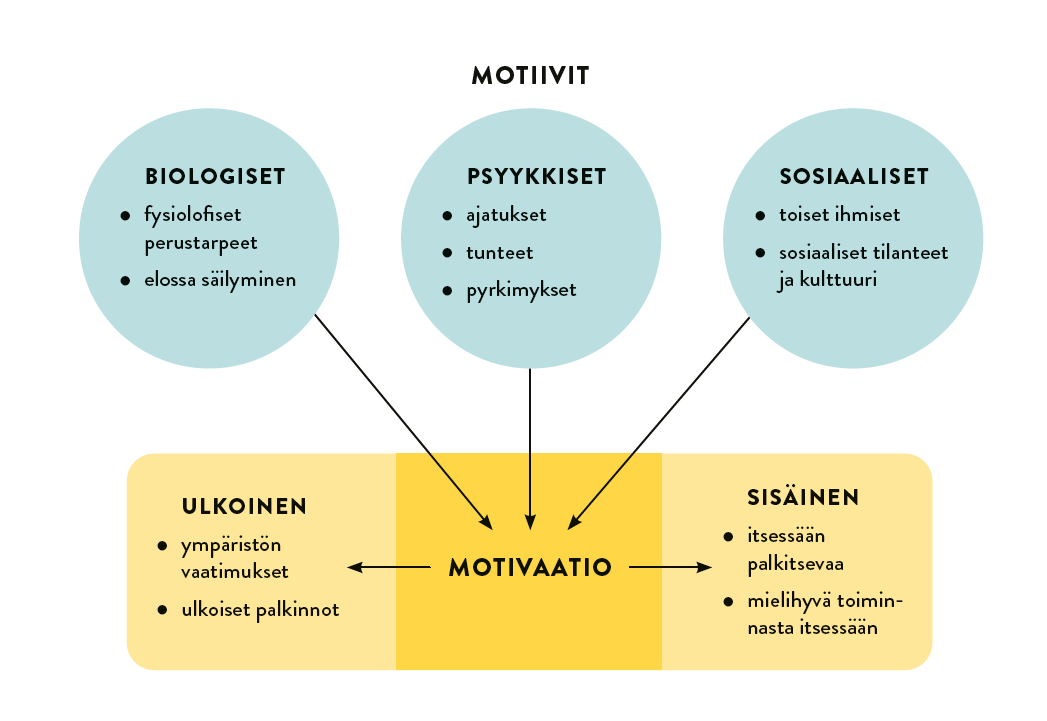 © Sanoma Pro, Tekijät ● Mieli 1 Toimiva ja oppiva ihminen